Local Oyster Stock for Restoration:
Does Local Adaptation Affect Outplanting?
Jake Heare, Joth Davis, Brady Blake,
 Brent Vadopalas, Steven Roberts
Outline
Why Local Stocks?
O. lurida history
Key Metrics
Expectations
Experiment
Brood/Outplant
Winter Fieldwork
Summer Fieldwork
Results
Mortality
Growth
Reproduction
Conclusion
Summary
Implications
Future Work
Q/A?
Outline
Why Local Stocks?


Experiment
Results


Conclusion
Brief History of Olympia Oysters
Ostrea lurida Native to Puget Sound
Culturally  &  Commercially Important
Heavy Declines
Model for Restoration
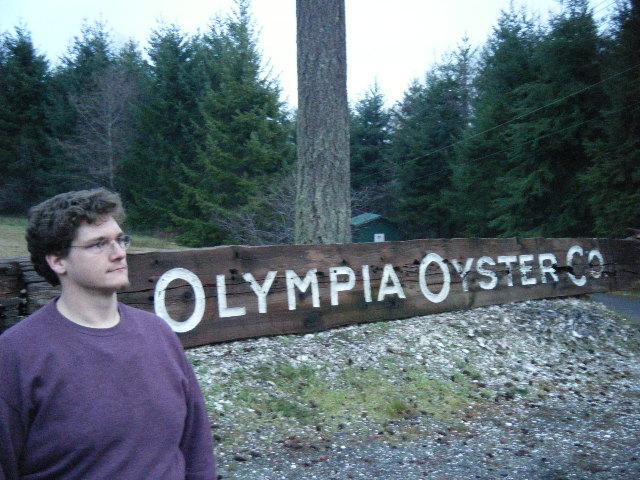 Why Local Stocks May Be Important
Assumed  Adaptation
No Scale 
Bay or Region?
Ensure Success
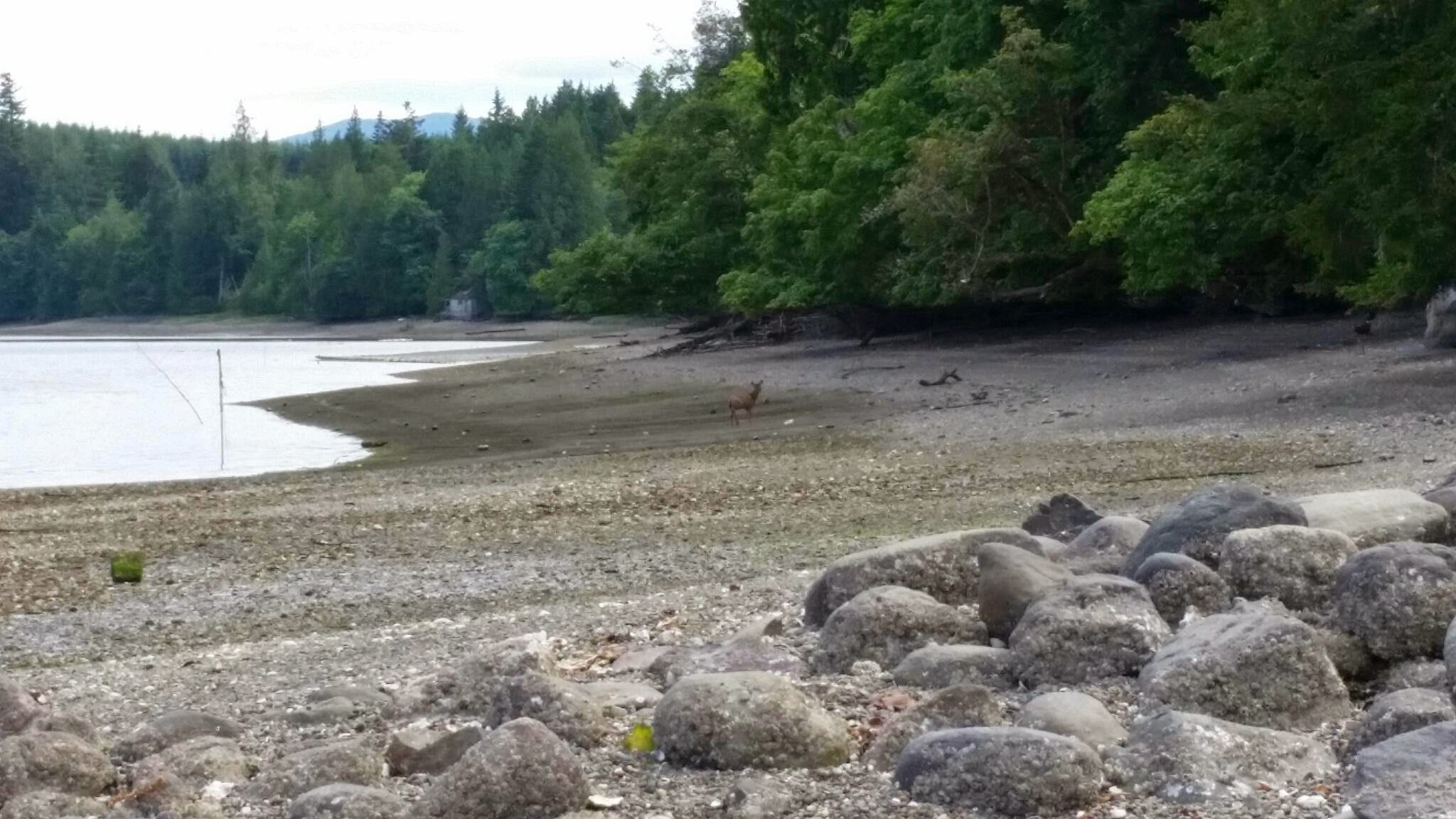 Outline
Why Local Stocks?


Experiment
Results


Conclusion
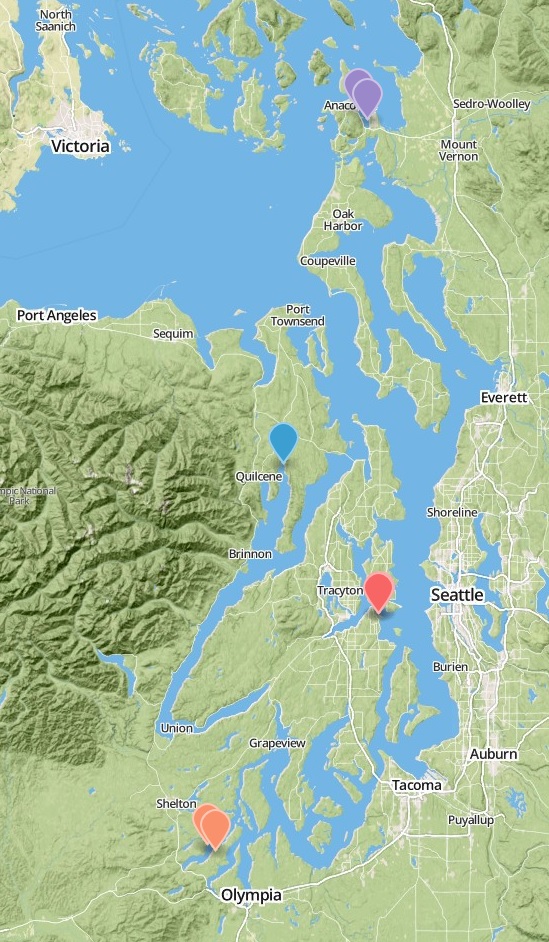 Experiment Basics
Fidalgo Bay
Reciprocal Transplant 
Monitor
3 Groups 
4 Sites
1 Year
3 Home Sites
1 Foreign Site
Dabob Bay
Manchester
Oyster Bay
Broodstock and Outplanting
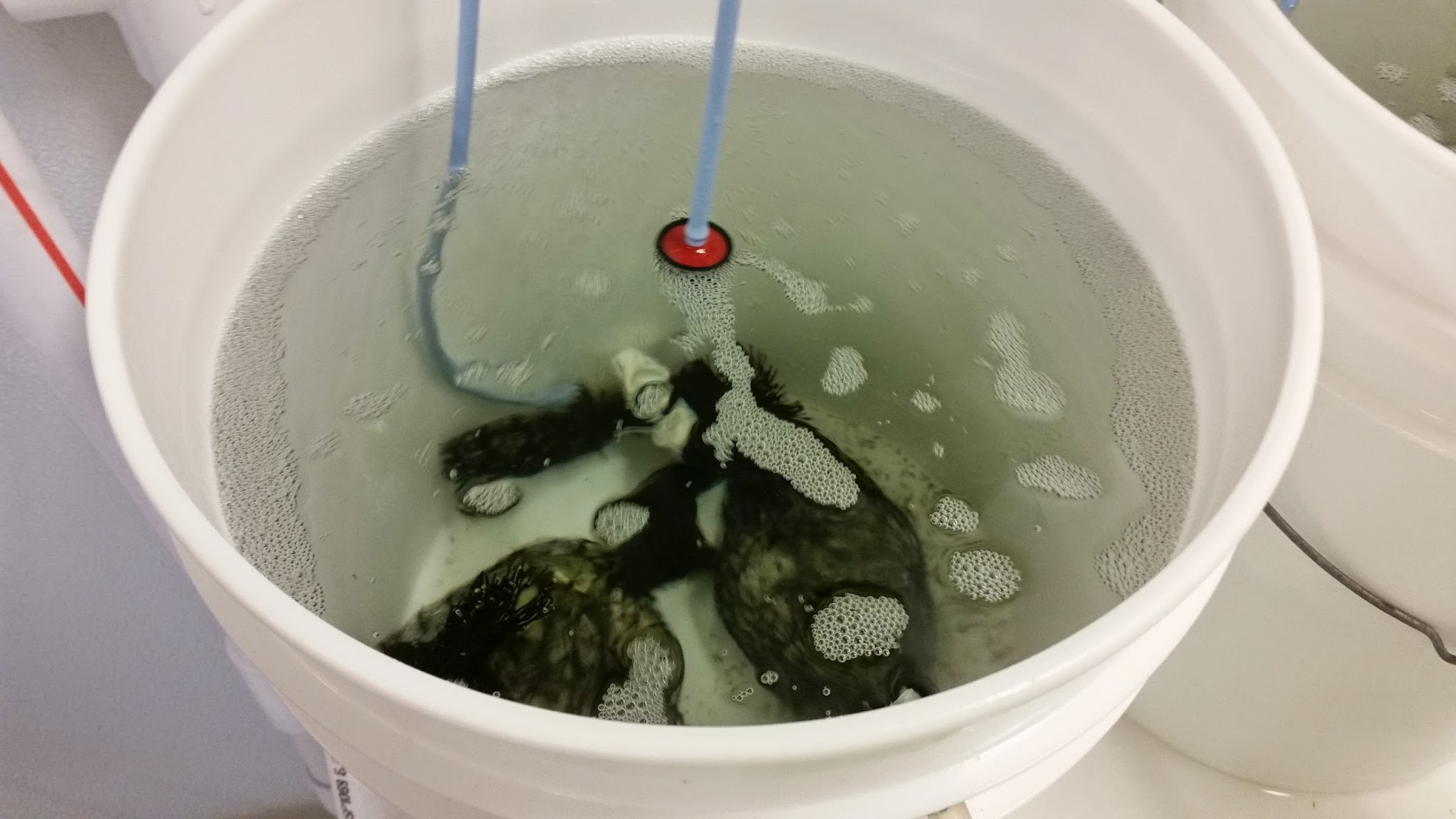 Broodstock
Collected by PSRF
Conditioned at Port Gamble
June 2013
Outplant
Larvae cultured by PSRF 
Common Garden Conditions
August 2013
Broodstock and Outplanting
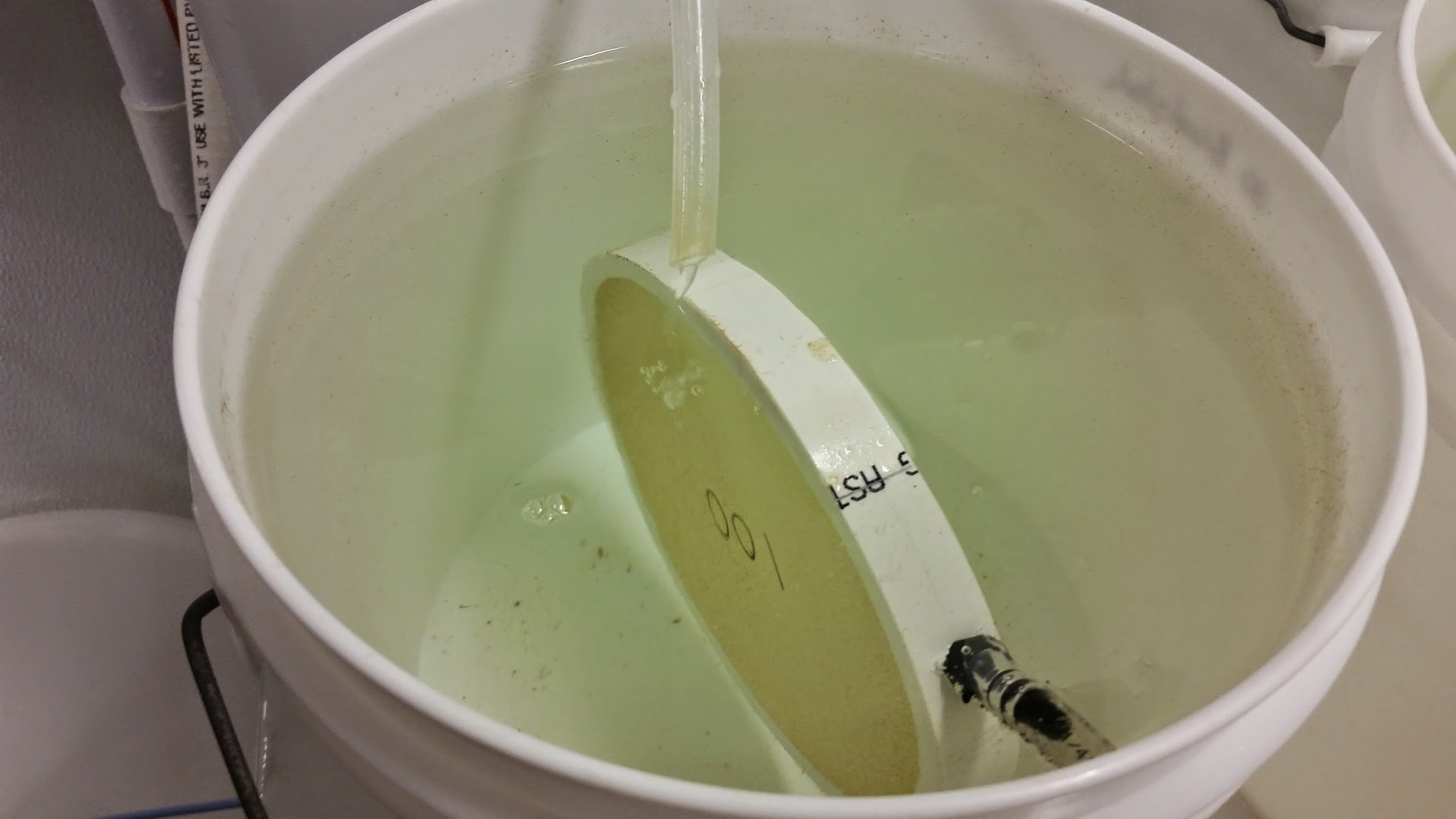 Broodstock
Collected by PSRF
Conditioned at Port Gamble
June 2013
Outplant
Larvae cultured by PSRF 
Common Garden Conditions
August 2013
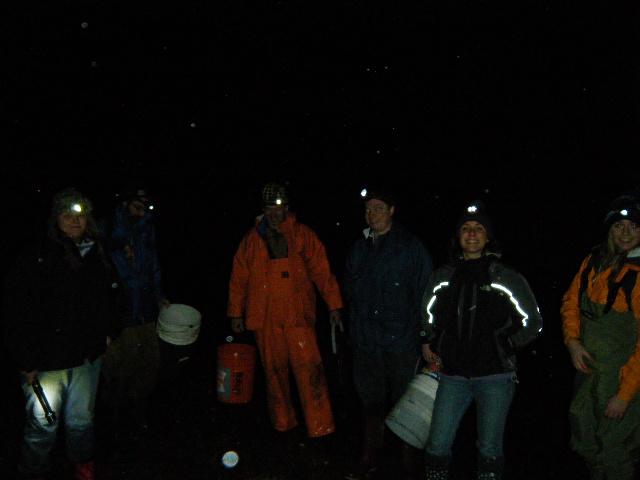 Winter Field Work
Visited 2-4 Months
Collected Dead
Counted Live
Imaged for Size
Maintained Trays
Summer Field Work
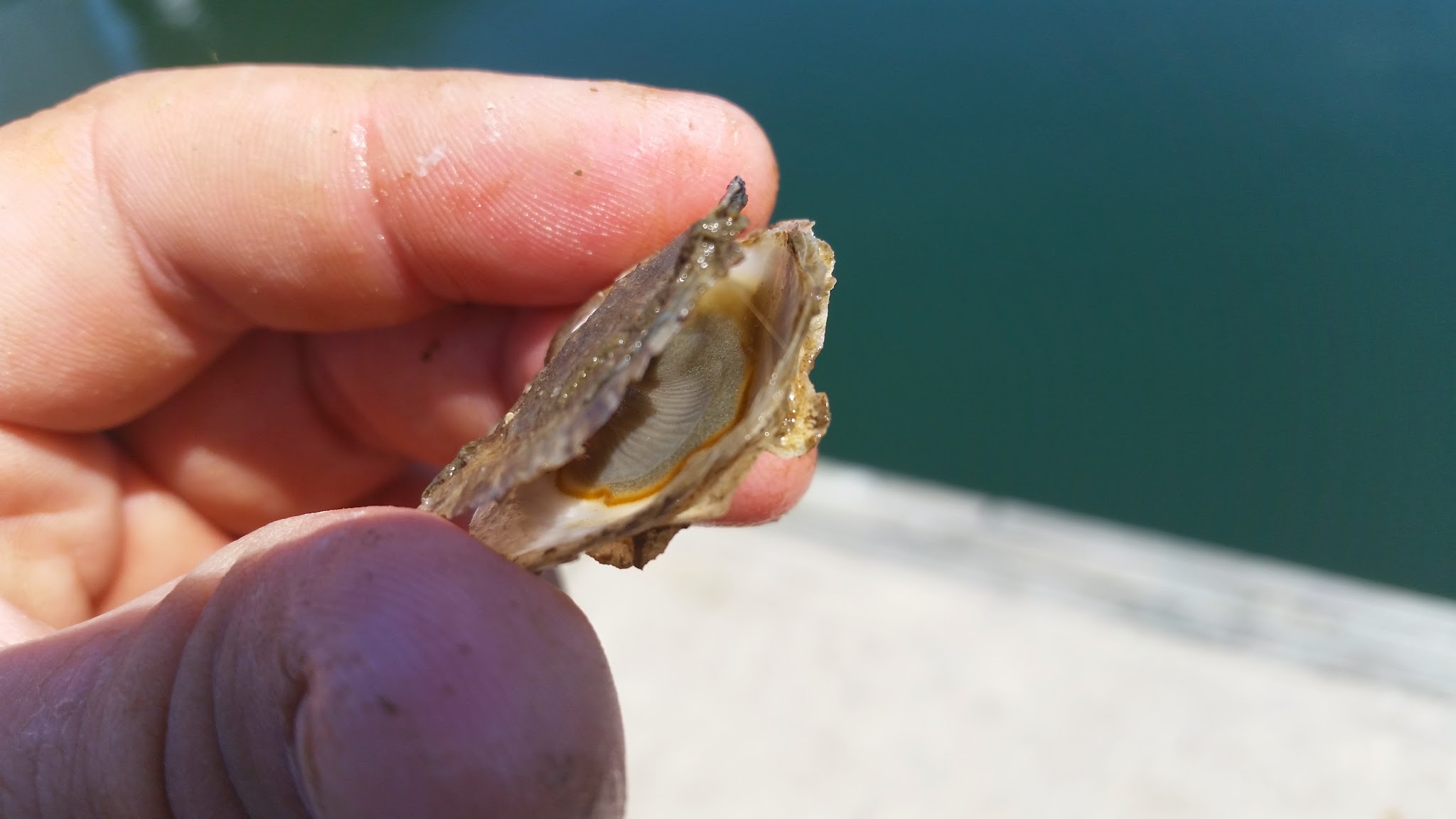 15 Weeks 
Sampled Brooders 
Collected Broods
Hopkins et al. 1936
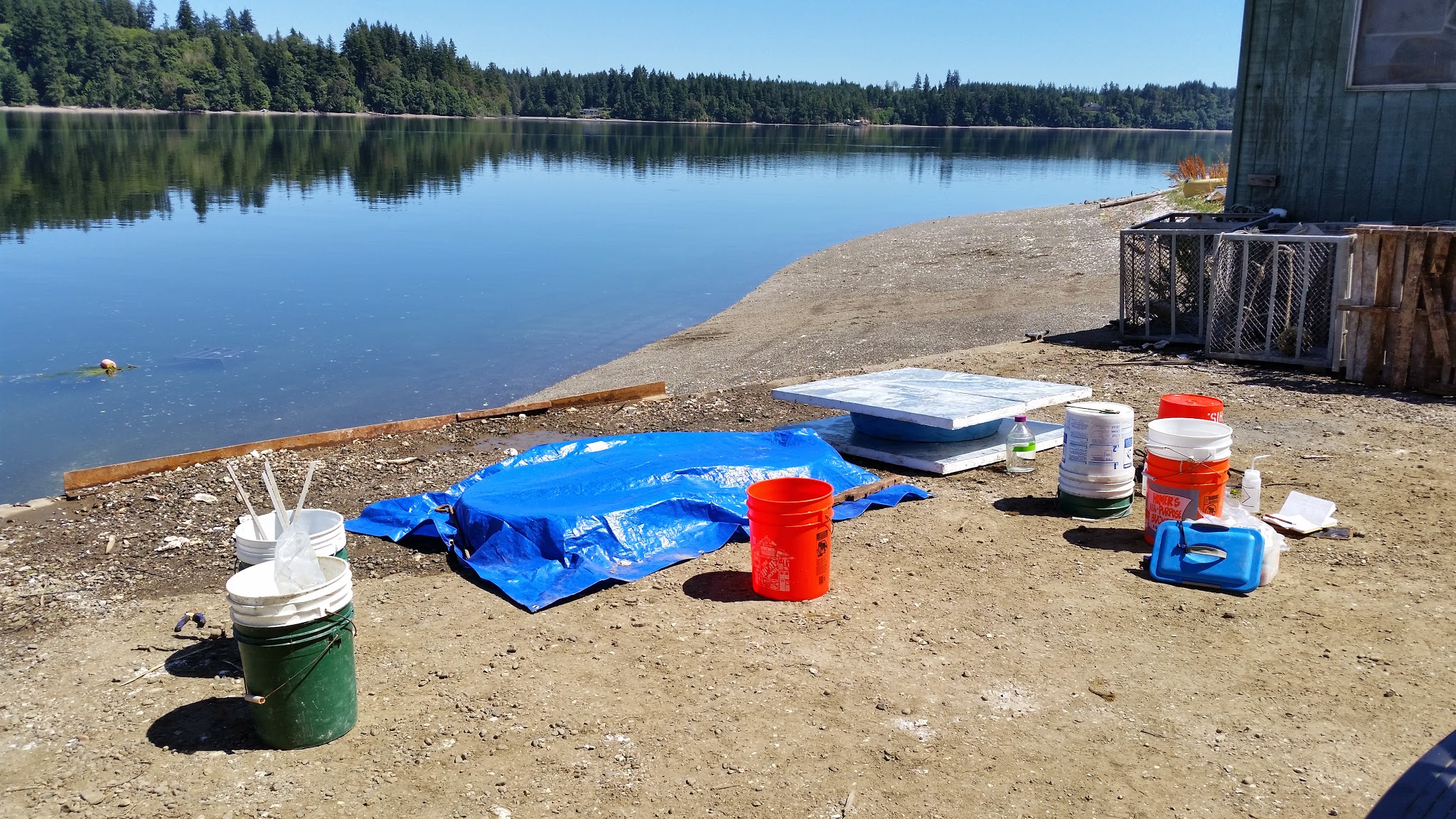 Key Metrics
What We Want:
Fitness Correlates
Easily Identified
Monitorable
Possible Adaptive Advantage
What We Chose:
Mortality

Growth

Reproduction
Expectations
Equality
Home Field Advantage
Uber-Oyster
???
All Groups Equally Successful
Groups Only Successful at Home
One Group Outperforms
Mixed Results
Outline
Why Local Stocks?


Experiment
Results


Conclusion
1.0



0.5

 

0
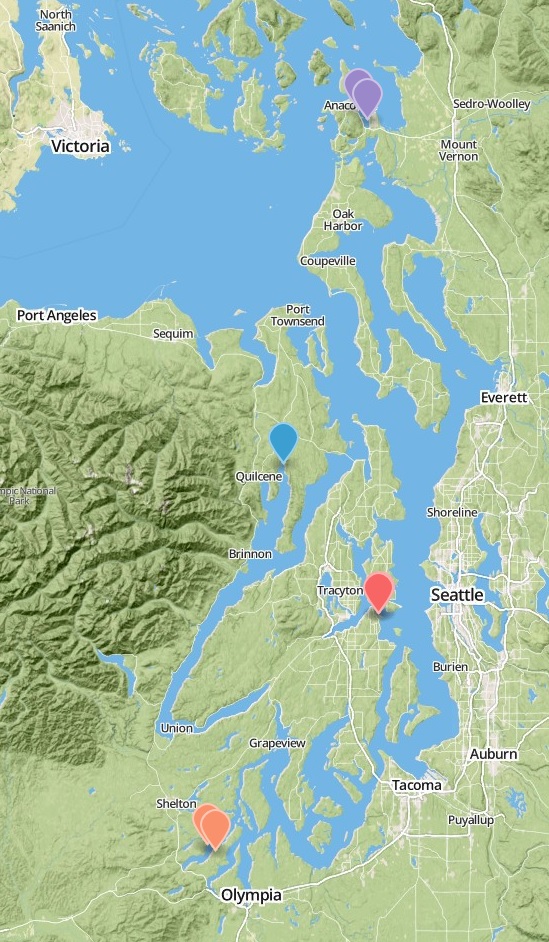 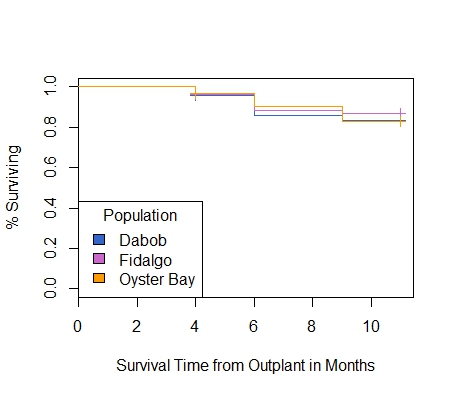 Aug         Oct        Dec       Feb        Apr       June
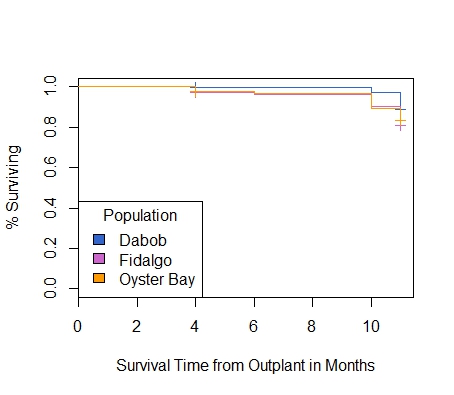 1.0



0.5

 

0
Mortality
Aug         Oct        Dec       Feb        Apr       June
[Speaker Notes: Make into two slides]
1.0



0.5

 

0
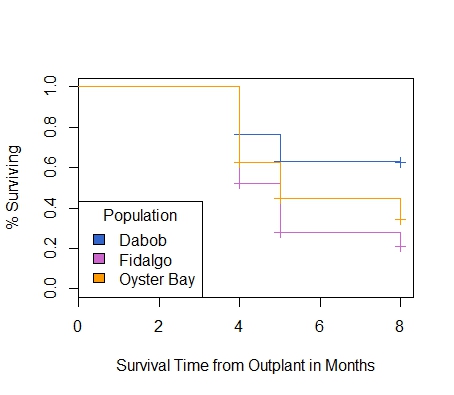 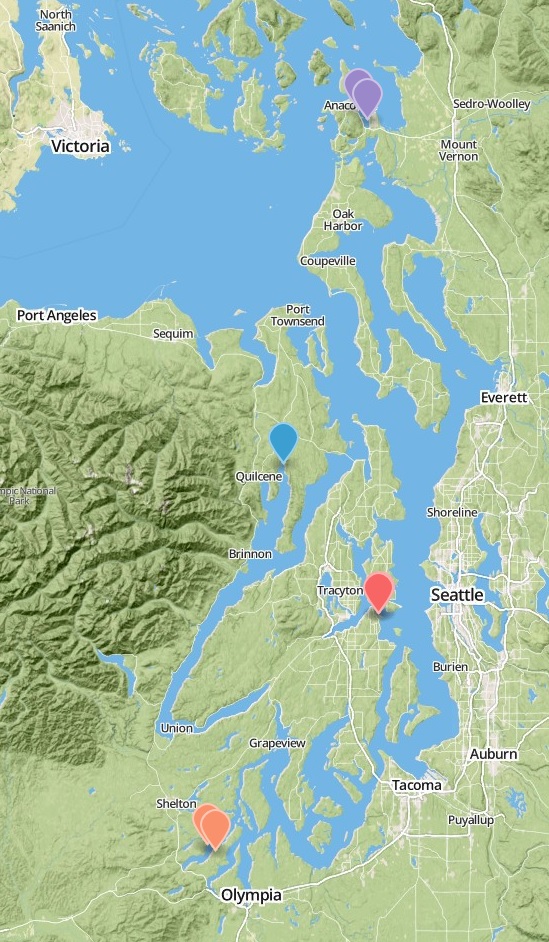 Aug             Oct            Dec             Feb            Apr
1.0



0.5

 

0
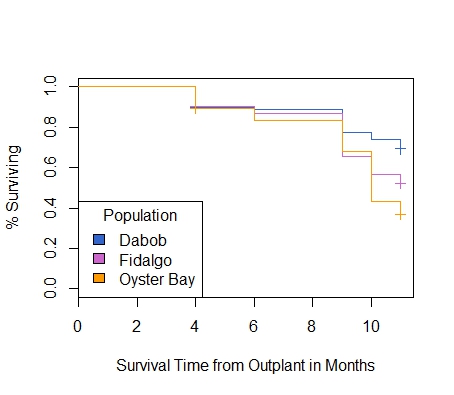 Mortality
Aug         Oct        Dec       Feb        Apr       June
[Speaker Notes: Make into two slides]
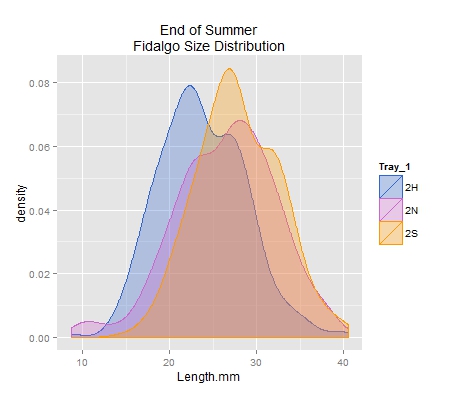 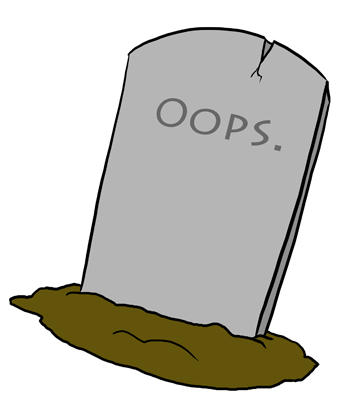 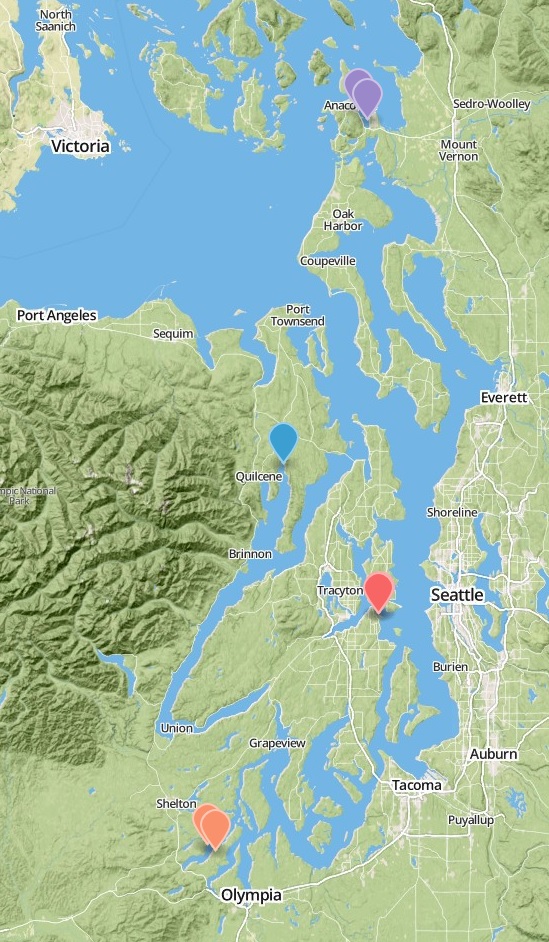 10        20       30        40
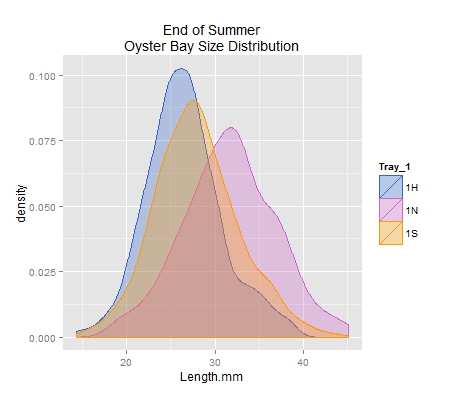 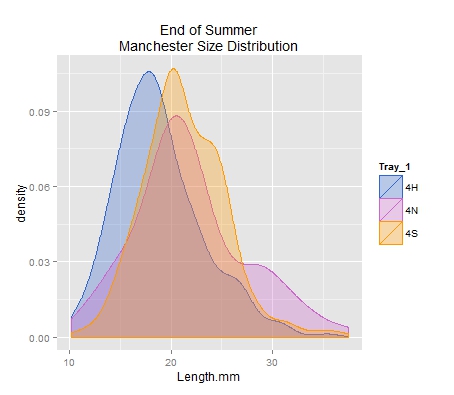 Growth
10          20         30
20        30         40
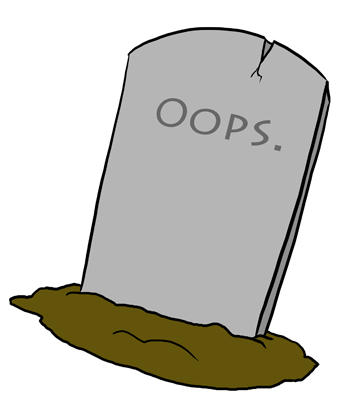 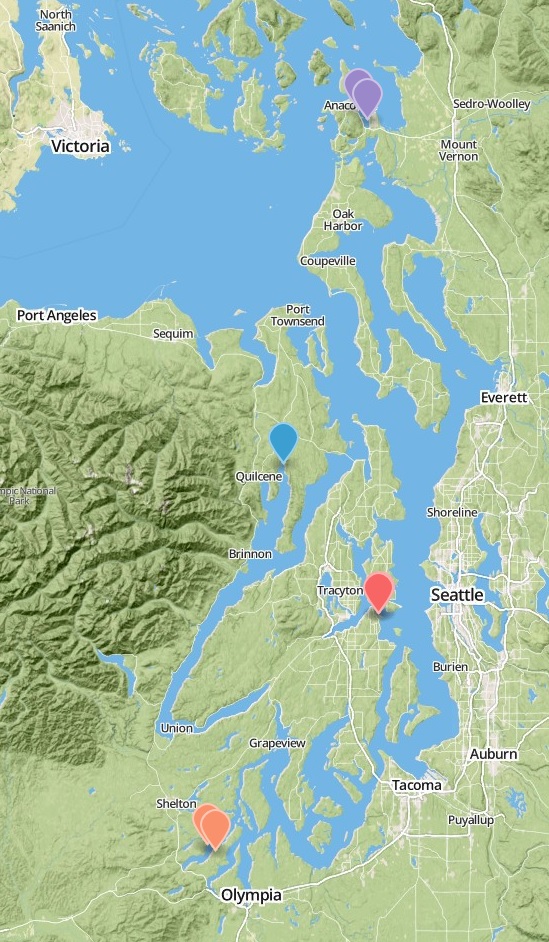 15


10


5


0
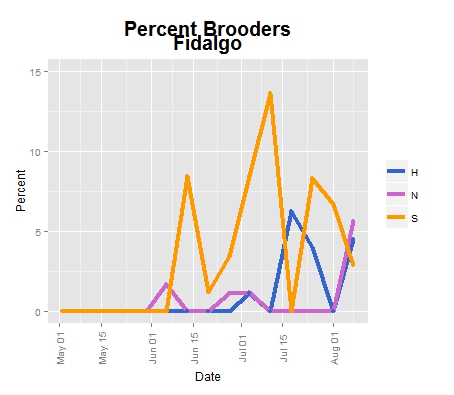 May    June     July    Aug
15


10


5


0
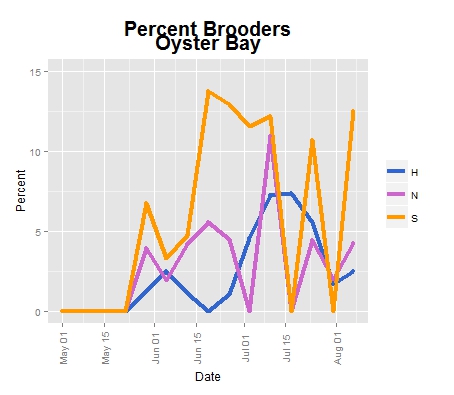 15


10


5


0
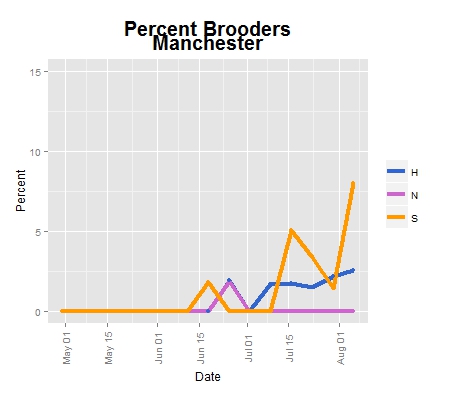 Reproduction
May      June     July    Aug
May    June     July   Aug
Outline
Why Local Stocks?


Experiment
Results


Conclusion
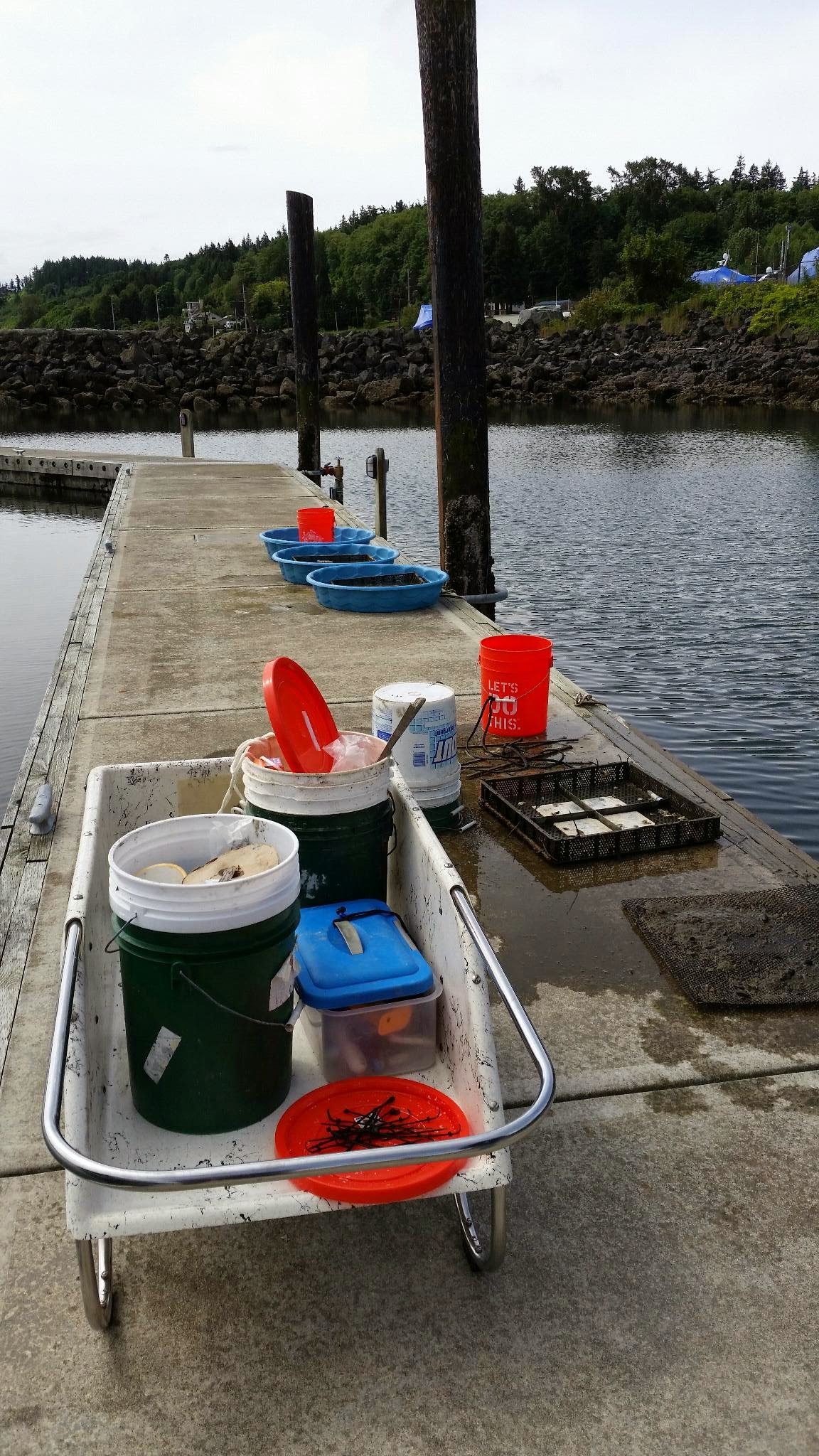 Summary
Mortality
Dabob Survives Extremes
Fidalgo High Mortality in Extremes
Growth
Fidalgo Largest
Dabob Smallest
Reproduction
Oyster Bay Most Active
Dabob Least Active
Expectations Vs. Reality
Equality?
Home Field Advantage?
Uber-Oyster?
???
No
No
No
No Clear Winner/Loser?
Implications
If:
Equality
Homefield Advantage
Uber-Oyster
???
Then:
All Work
Select Based on Site
Easy Choice
Best Guess
[Speaker Notes: If, Then statements]
Future Research
Population Genomics
Fecundity
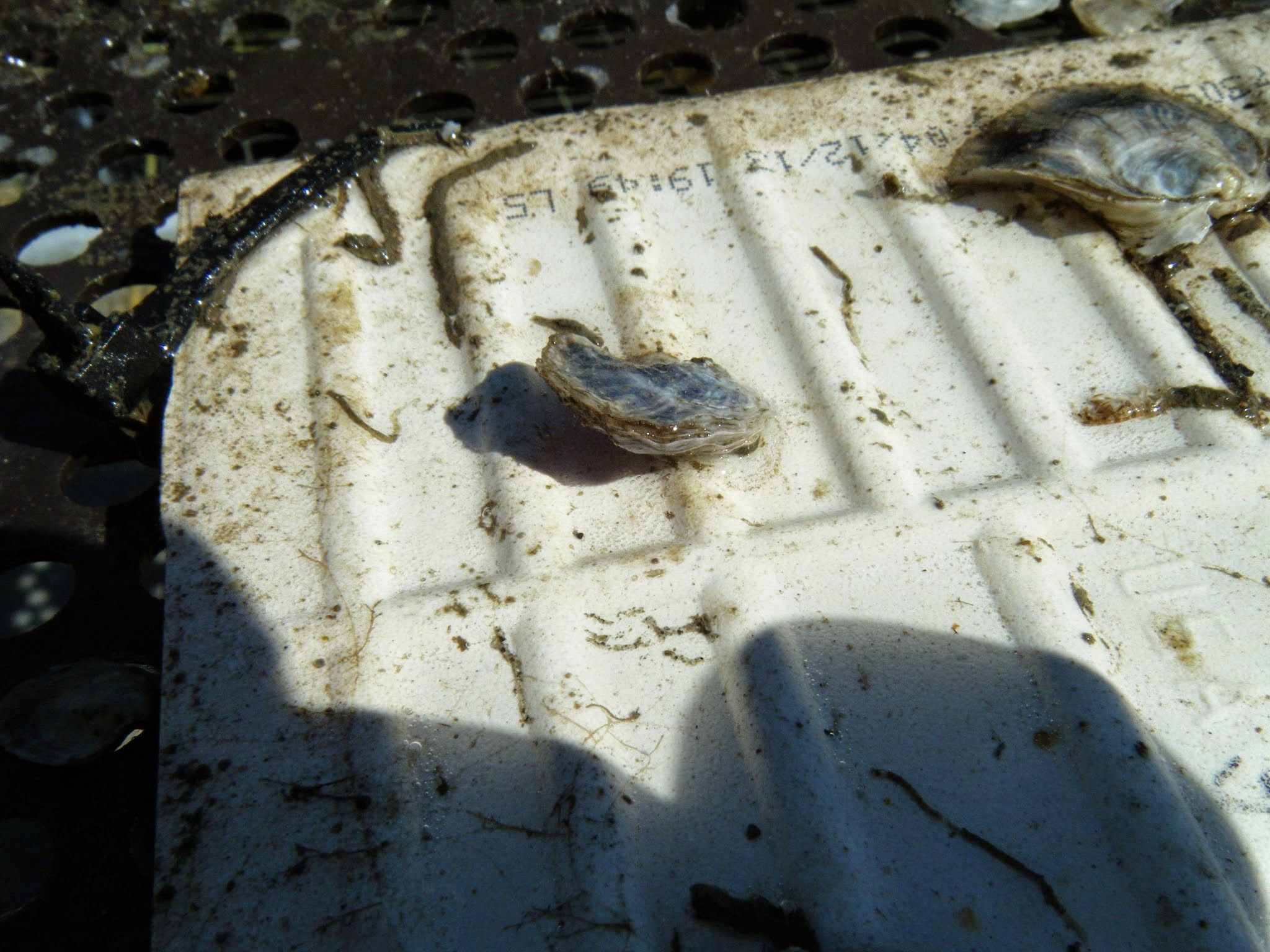 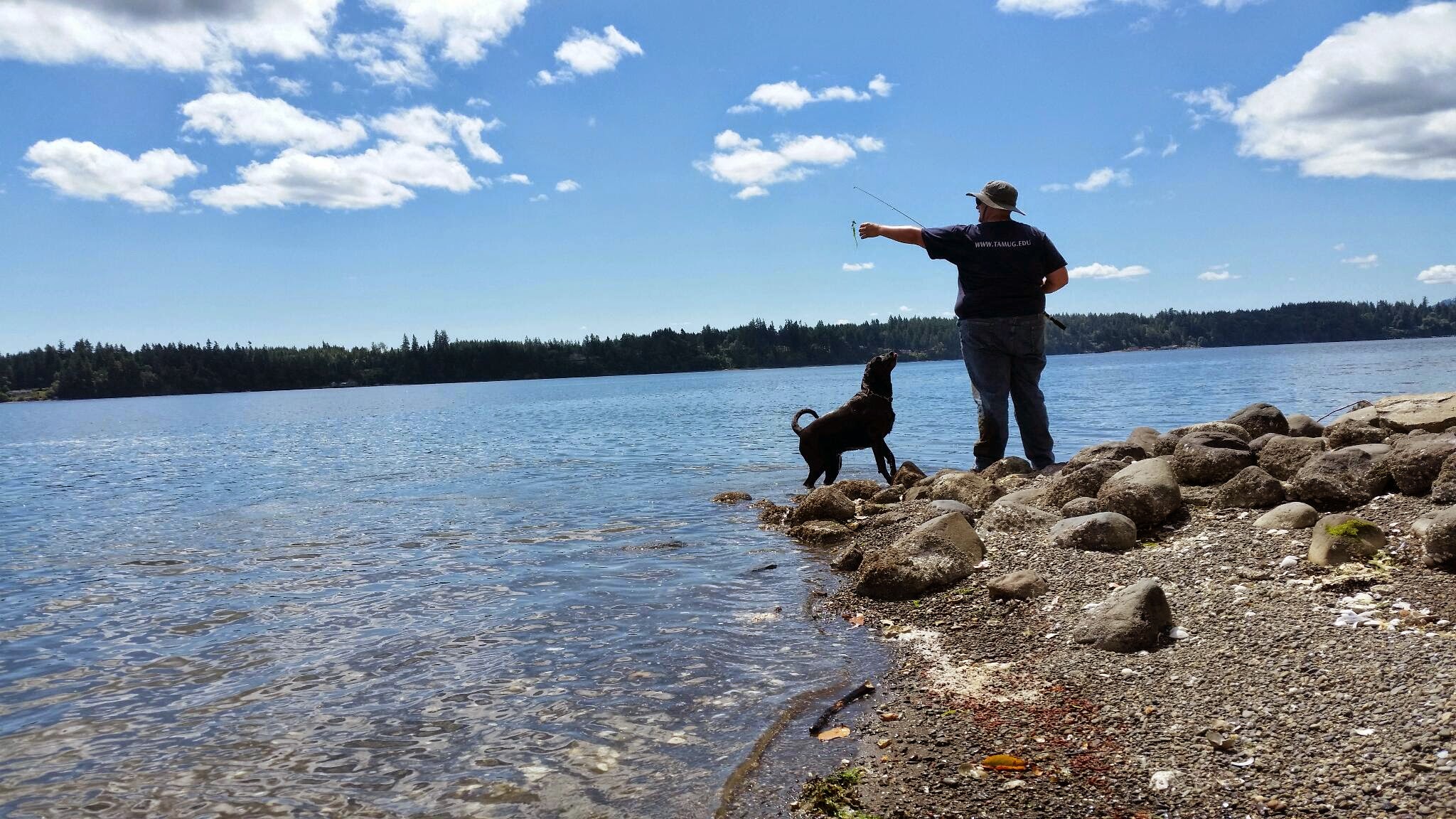 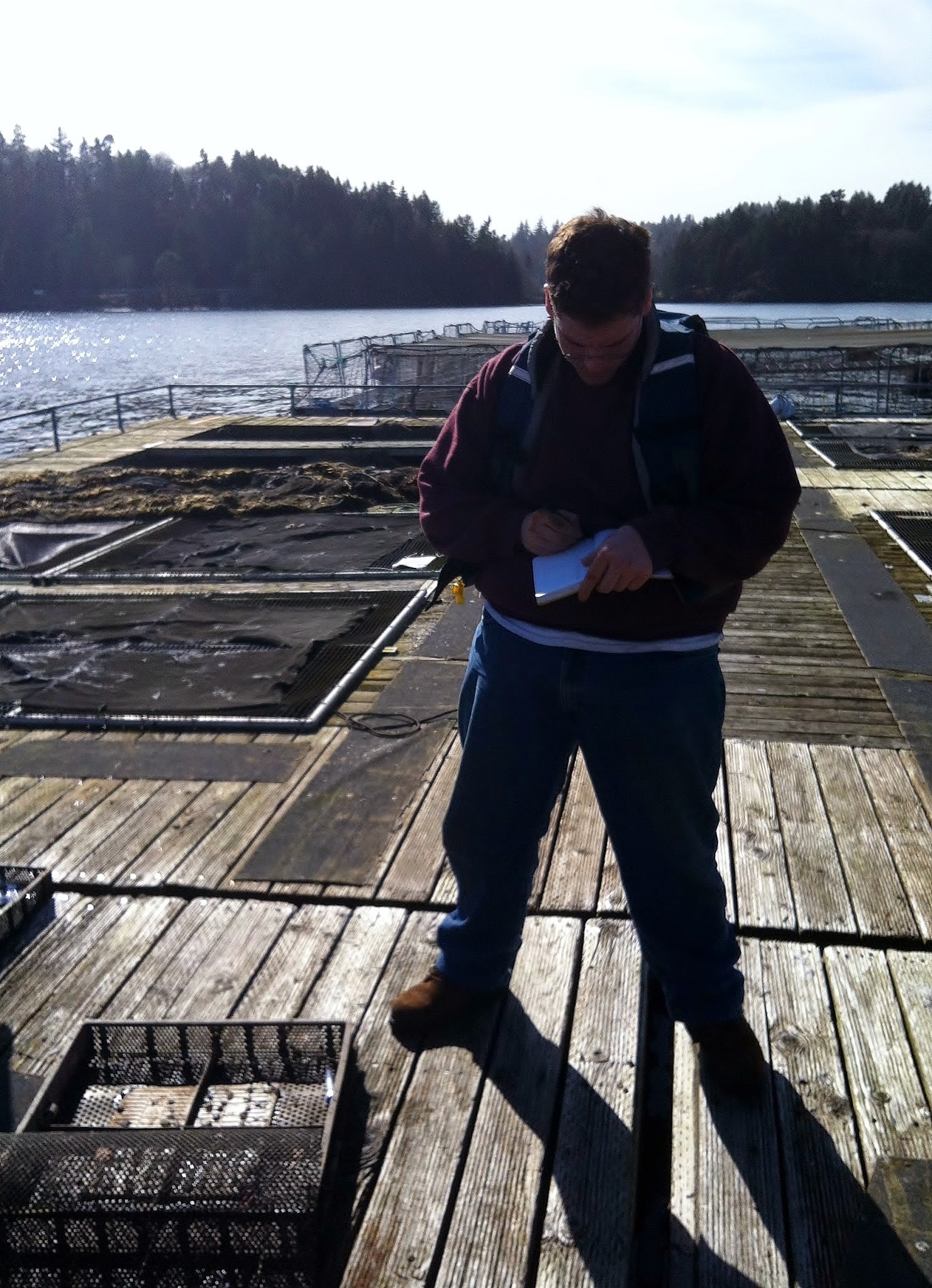 Acknowledgements
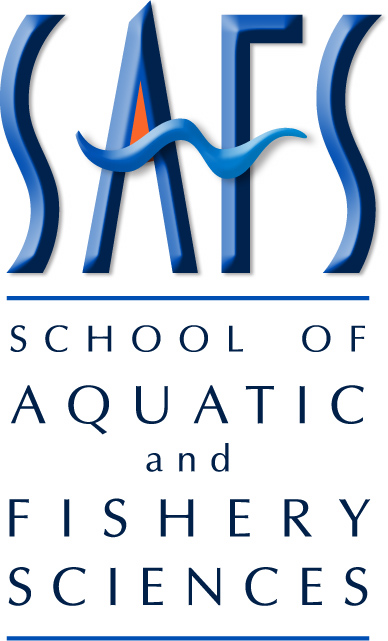 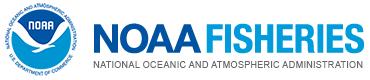 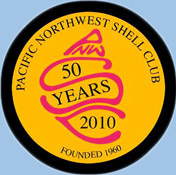 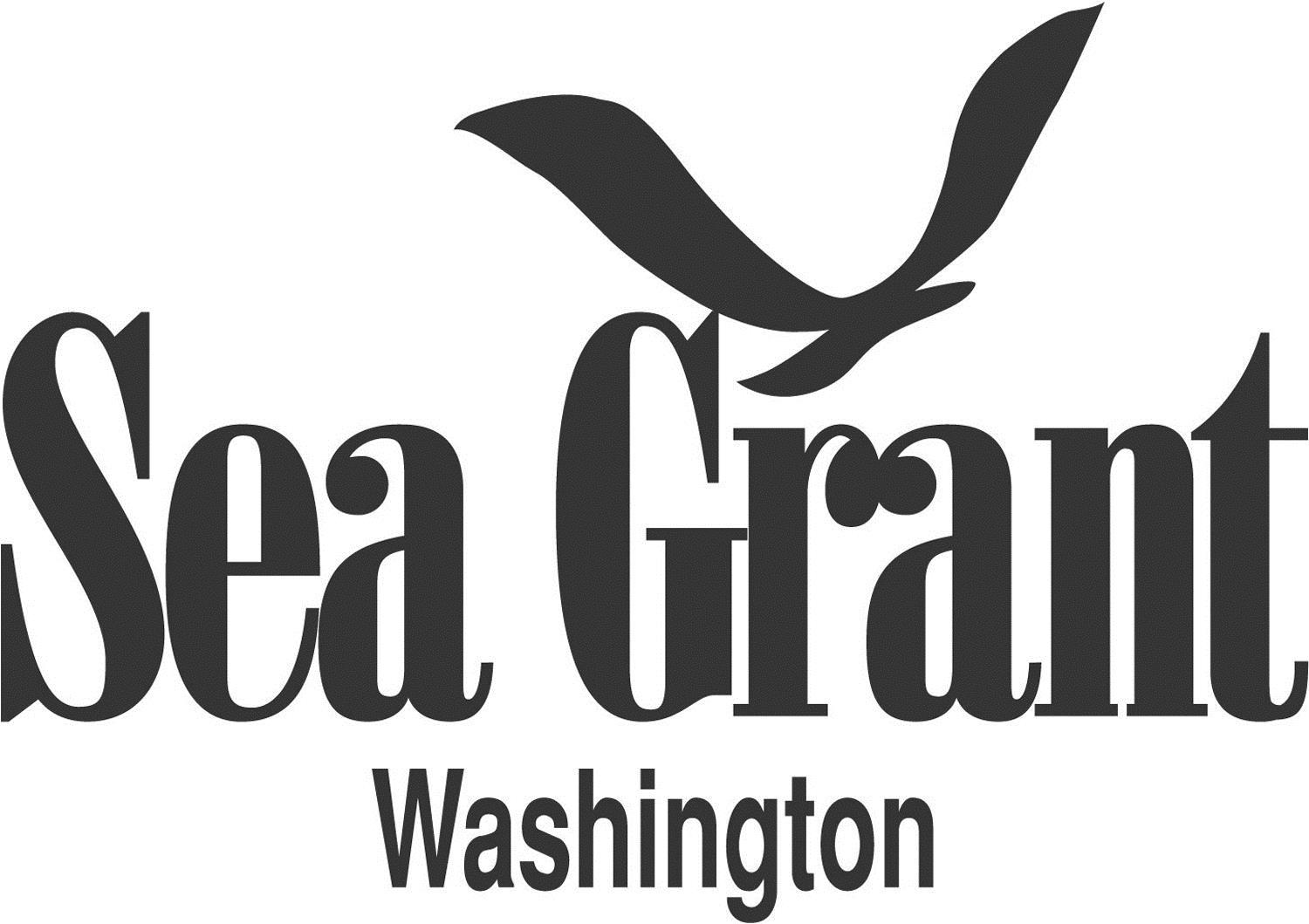 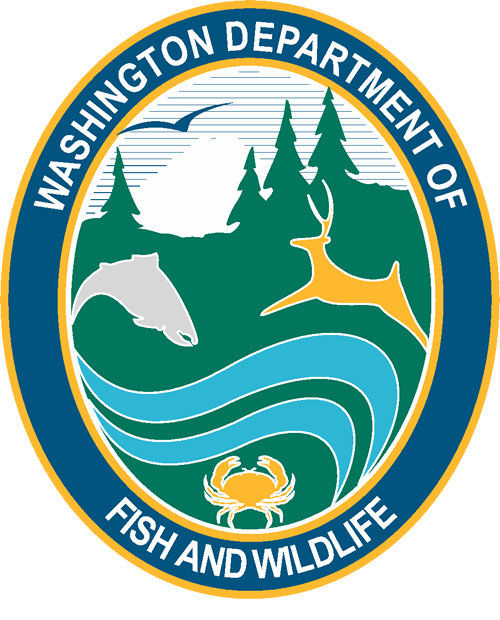 Acknowledgements
Taylor Shellfish:
Molly Jackson
Sara Wykoff
Ed Jones
NOAA:
Rick Goetz
Dive Team
Netpen Crew
Fagergren Family
Rockpoint Oyster Company:
Dick Steele
Crew
Miscellaneous:
L. Christine Savolainen
Sean Bennet
Joelle Blais
Joe Stevick
Bethany Stevick
Lisa Crosson
Alicia Godersky
Lea Savolainen
Photo Credits:
Jake Heare
L. Christine Savolainen
Steven Roberts
Sam Adams
Roberts Lab:
Sam White
Claire Olson
Mackenzie Gavery
Emma Timmins-Schiffman
Grace Crandall
Jonathon Allen
Etilet Maipi
Samantha Adams
Hannah Wear
Jessica Richards
Katie Jackson
Andy Jasonowicz
Doug Immerman
Giles Goetz
PSRF:
Ryan Crim
Brian Allen
Betsy Peabody
Stuart Ryan
WDFW:
Brady Blake
Crab Fresh:
Brendan Mahaffey
Jeff Koenings
Rick Tweed
Hatchery Crew
Fidalgo Marina:
Einar Sortun
Yacht Owners
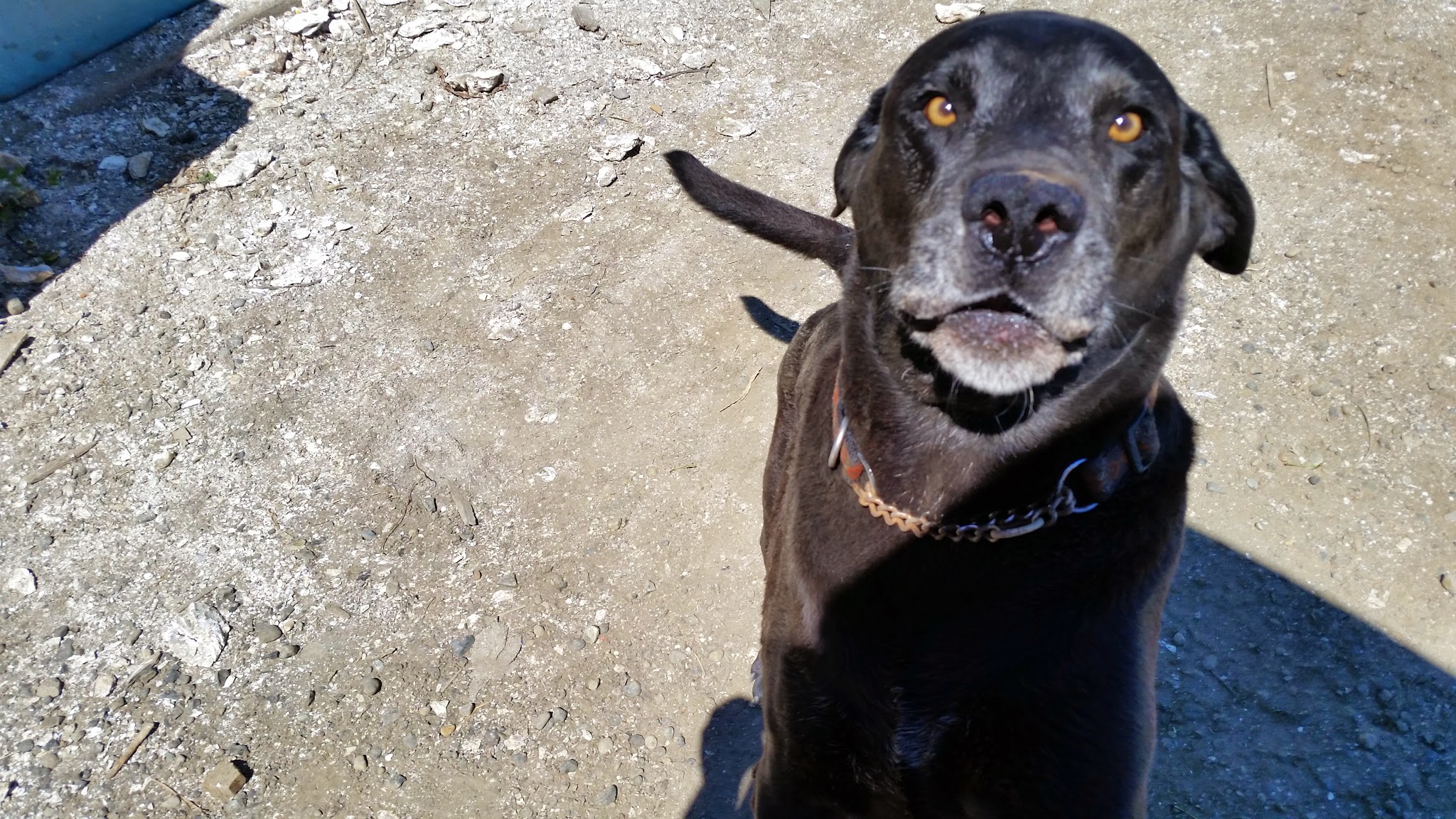 QUESTIONS!
SPECIAL THANKS 
TO 
JACK
!!!!!!!